WSU’s 2021 Dreissenid Mussel Early Detection Monitoring in the Columbia River
Steve Bollens
Gretchen Rollwagen-Bollens
Julie Zimmerman
School of the Environment and School of Biological Sciences
Washington State University
Location and number of samples collected in 2021(Bi-weekly, May through October)
Location of samples collected in 2021
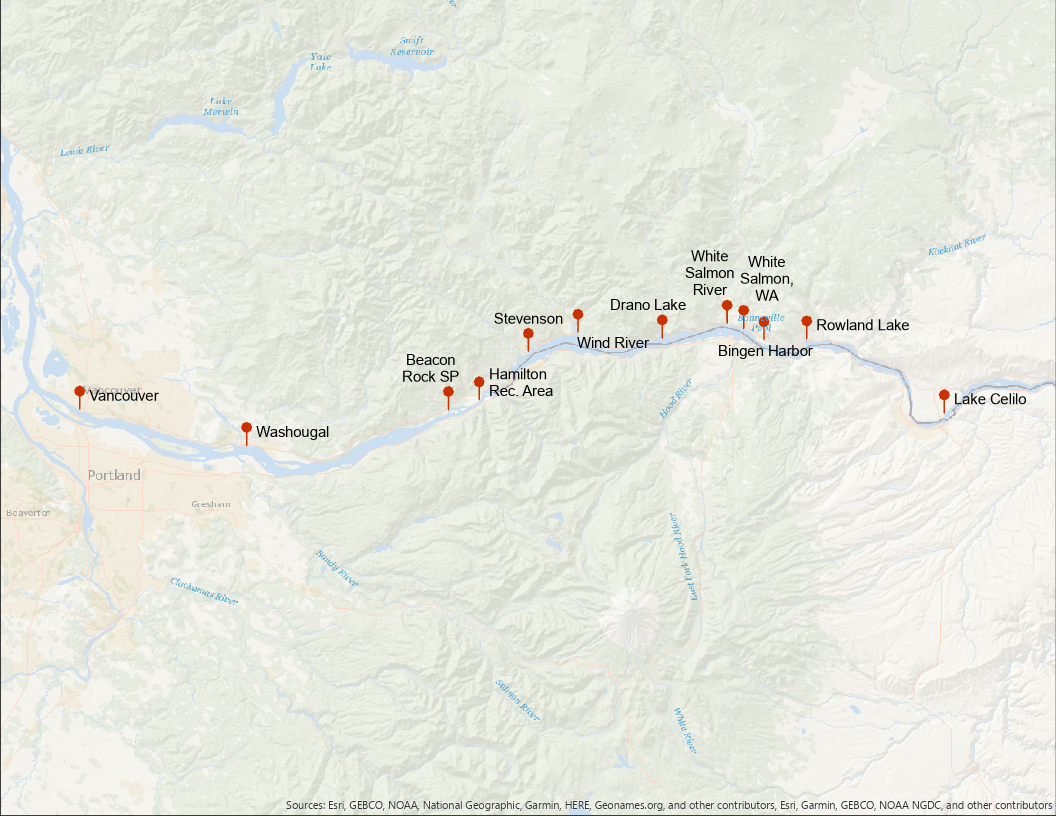 Risk assessment data used to direct sampling
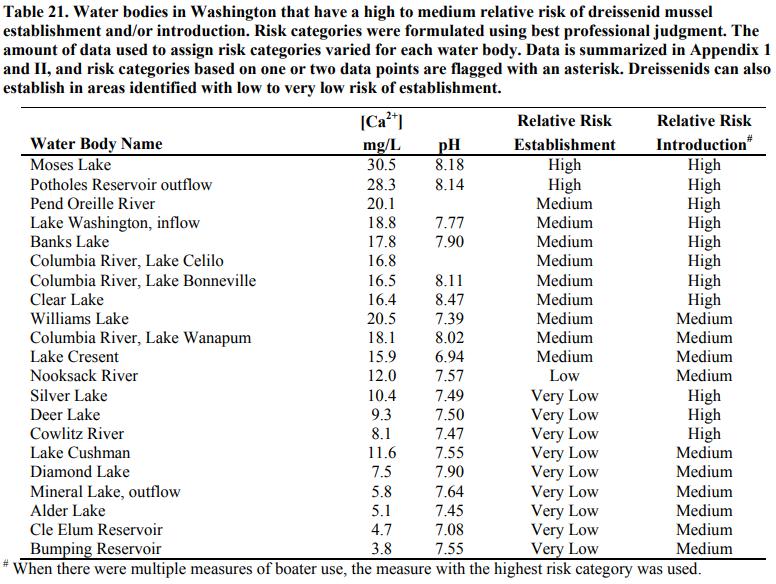 Wells et al. (2011)
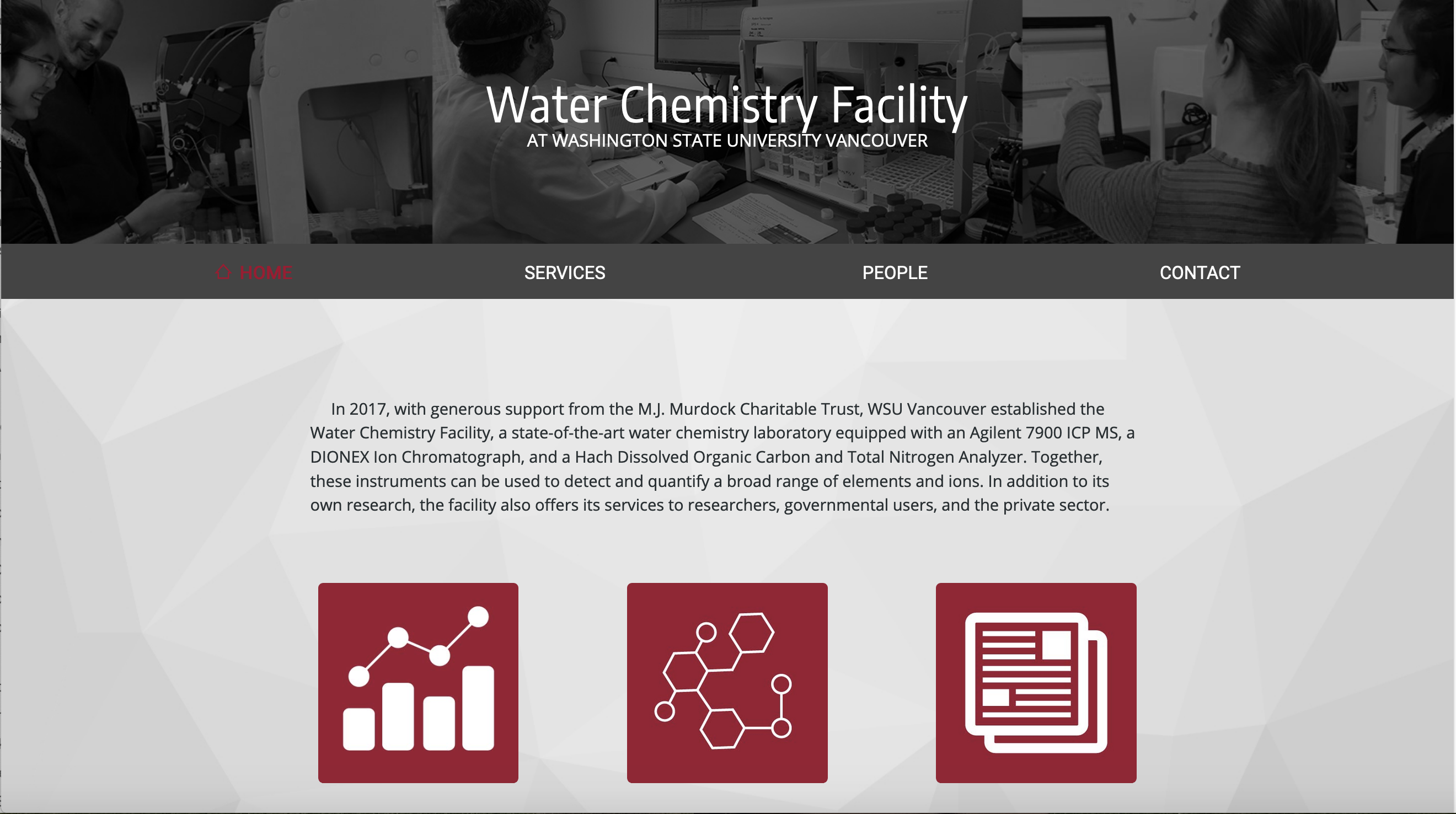 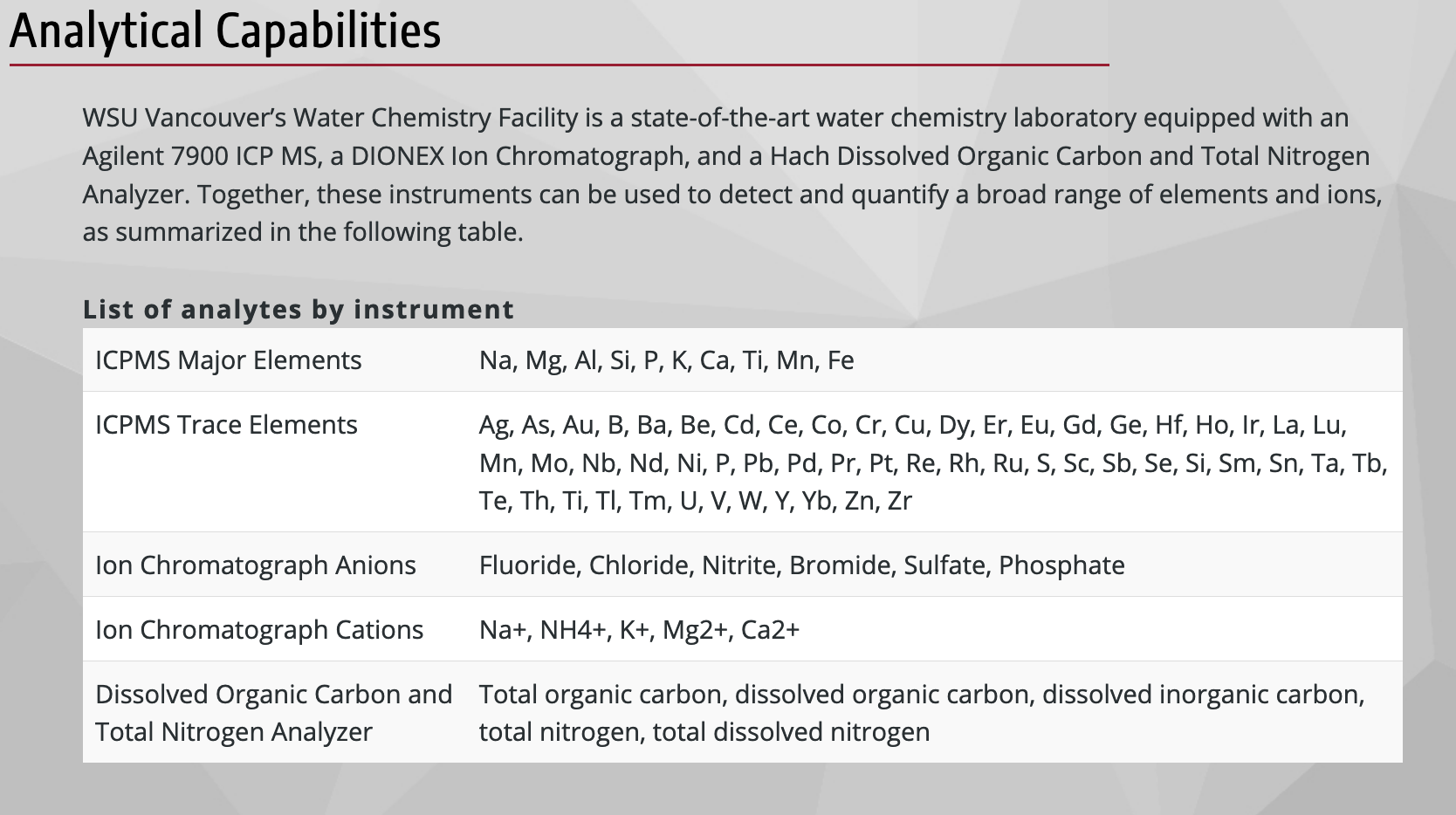 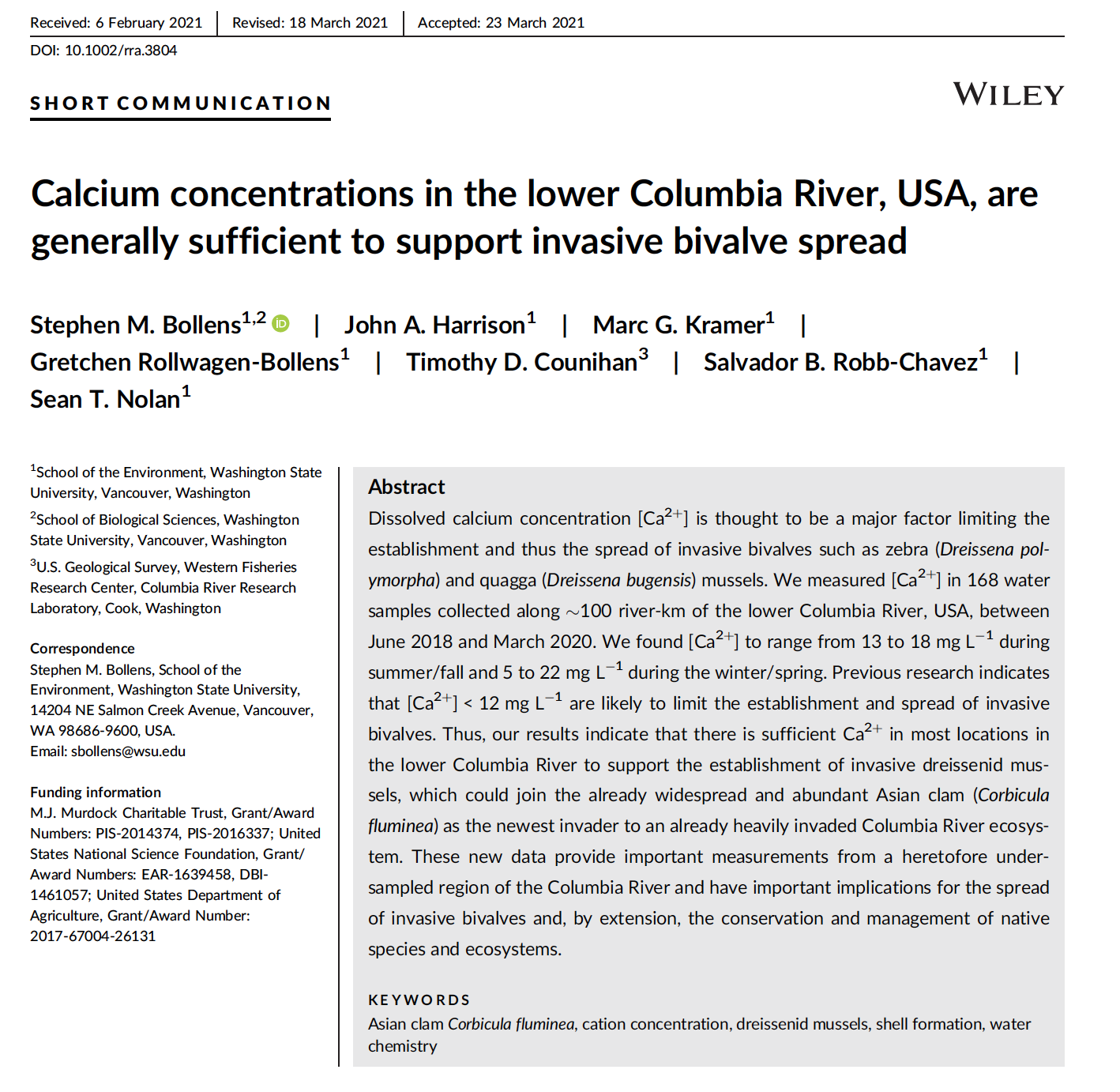 WSU Calcium Data from 2018-2020
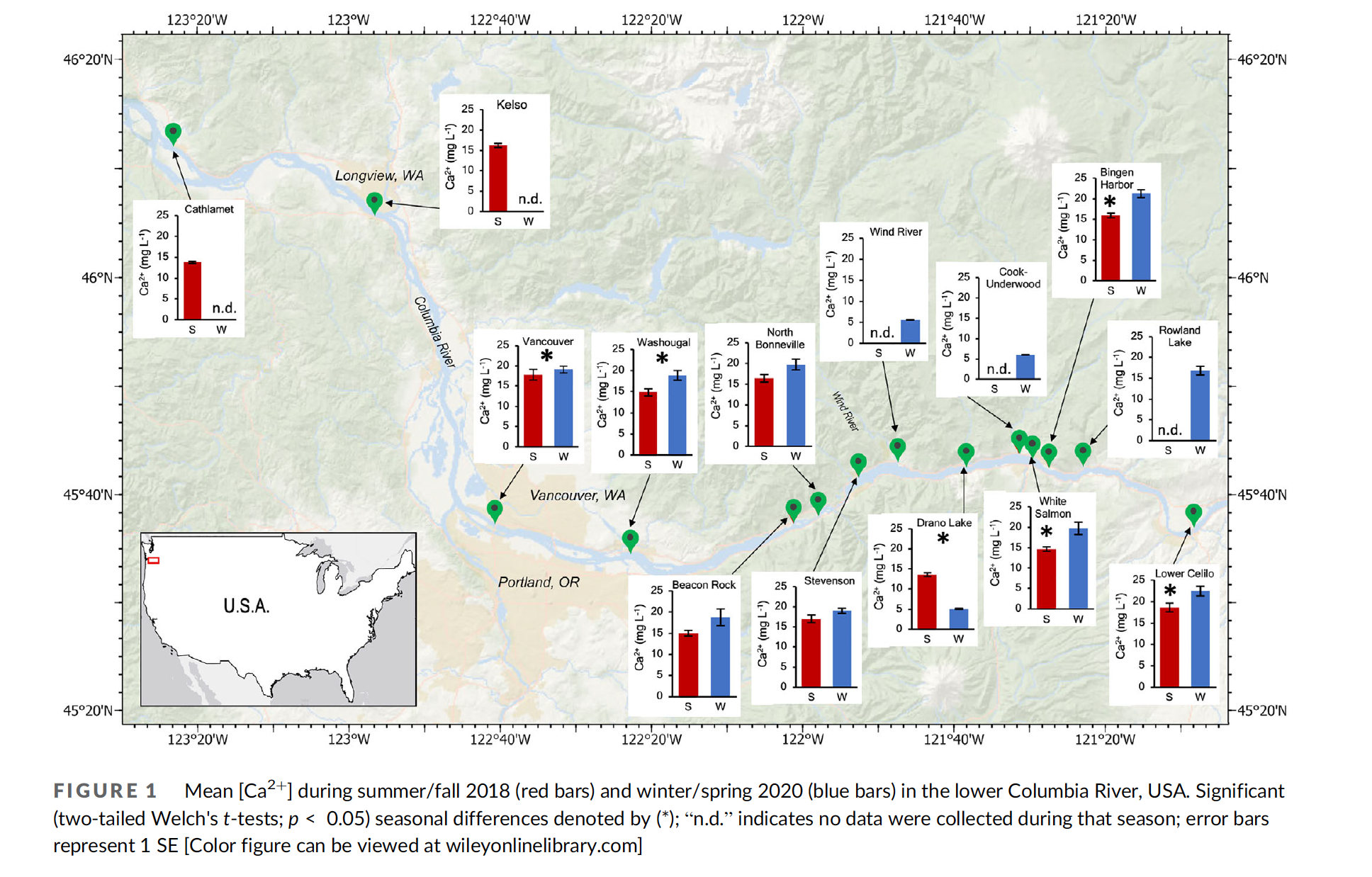 From Bollens et al., 2021, River Res. Appl., https://doi.org/10.1002/rra.3804
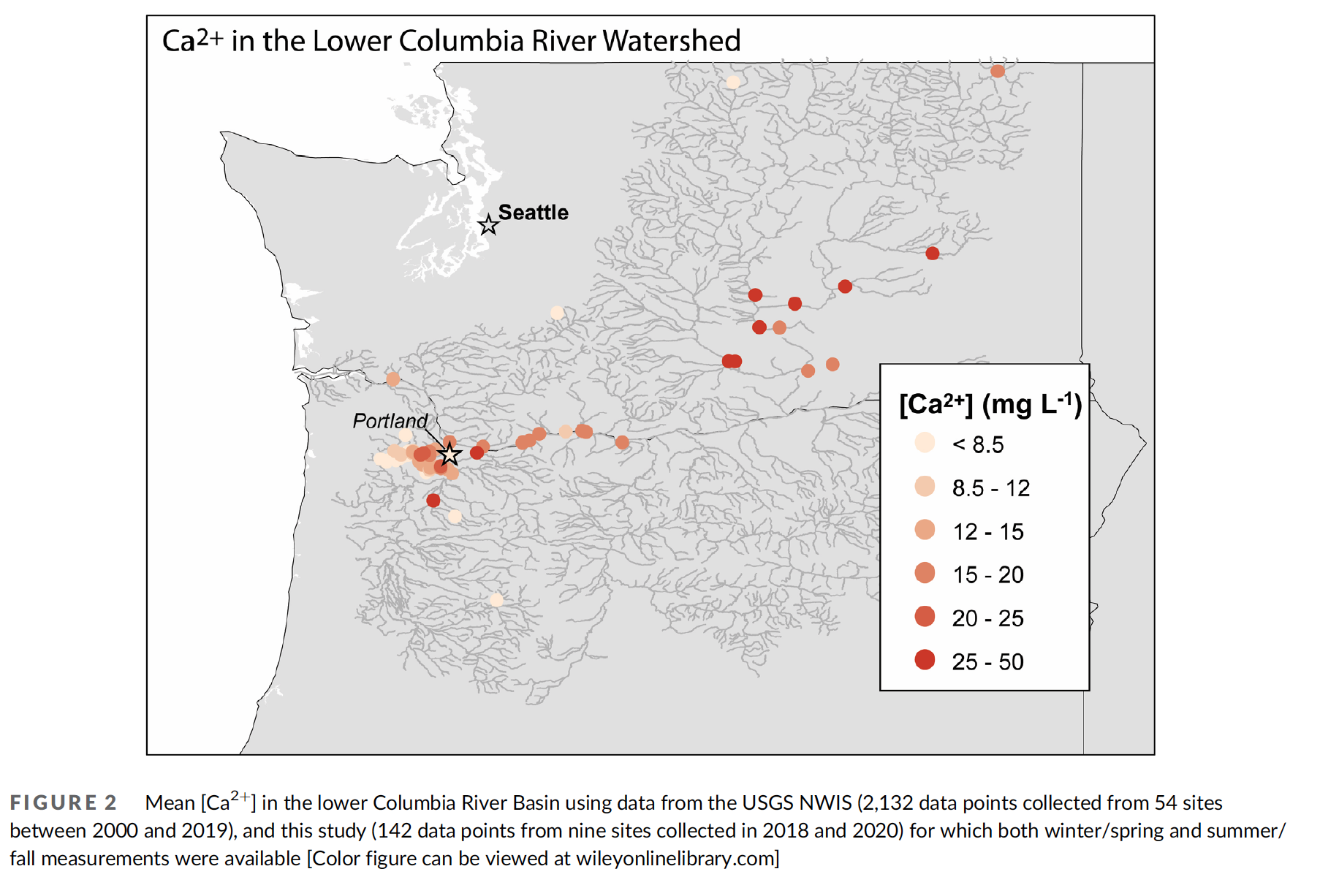 From Bollens et al., 2021, River Res. Appl., https://doi.org/10.1002/rra.3804
Given our (WSU’s) sampling locations, which range from Lake Celilo (most upstream) to Vancouver (most downstream), our risk assessment is as follows:
Given our (WSU’s) sampling locations, which range from Lake Celilo (most upstream) to Vancouver (most downstream), our risk assessment is as follows:
Given our (WSU’s) sampling locations, which range from Lake Celilo (most upstream) to Vancouver (most downstream), our risk assessment is as follows:
Given our (WSU’s) sampling locations, which range from Lake Celilo (most upstream) to Vancouver (most downstream), our risk assessment is as follows:
Given our (WSU’s) sampling locations, which range from Lake Celilo (most upstream) to Vancouver (most downstream), our risk assessment is as follows:
Allocation of samples by sampling method
Results of 2021 Surveys: Dreissenid VeligersThe Good News!
Ingestion rate of the Asian clam, Corbicula fluminea,
as a function of food concentration
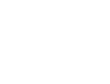 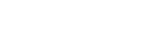 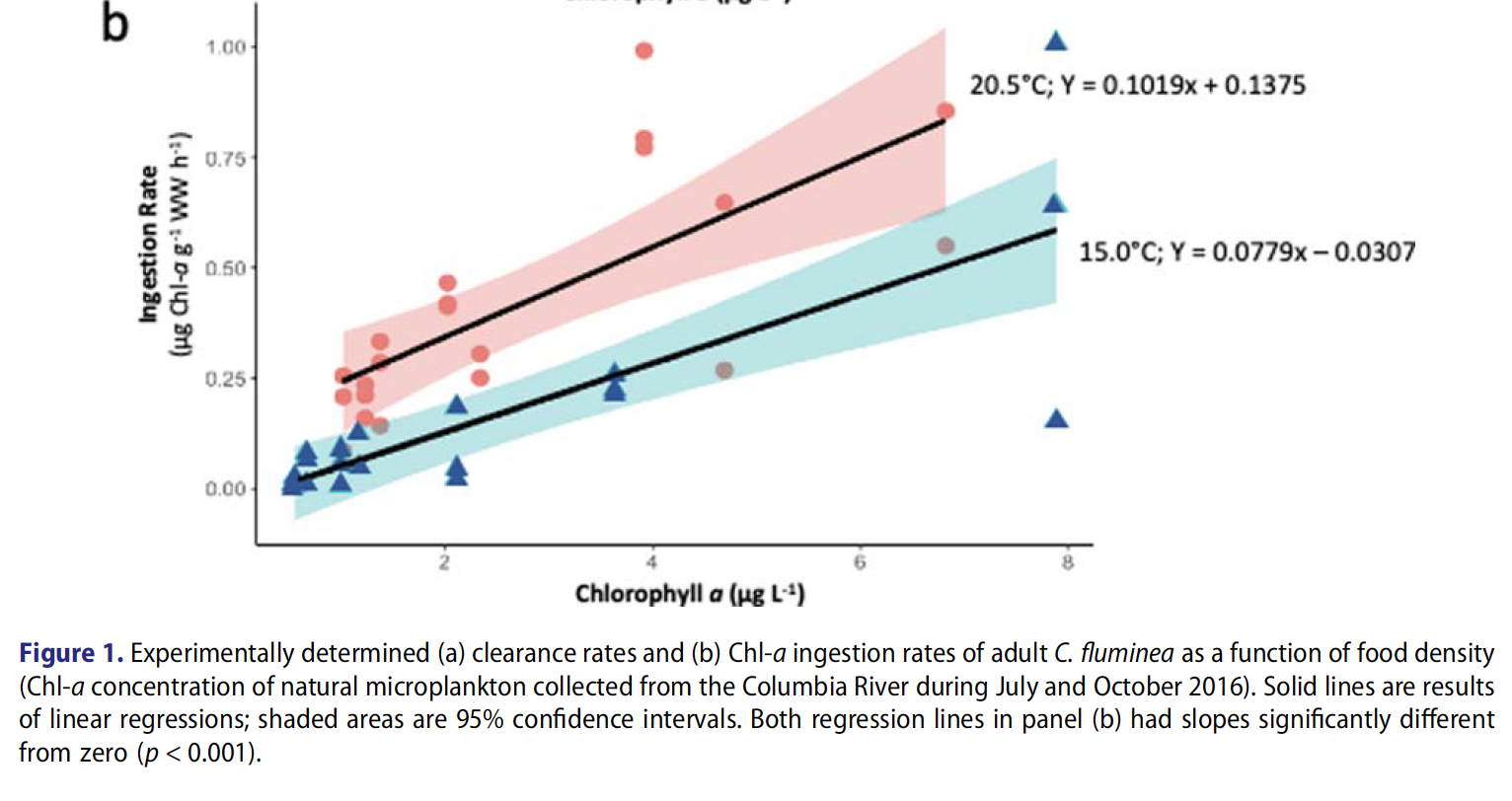 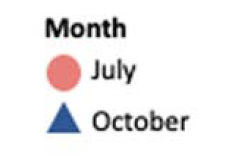 From Rollwagen-Bollens et al., 2021, Inland Waters, https://doi.org/10.1080/20442041.2020.1843933
Chlorophyll a concentration (ug/L) in the lower Columbia River
(Vancouver Dock, 2005-2016)
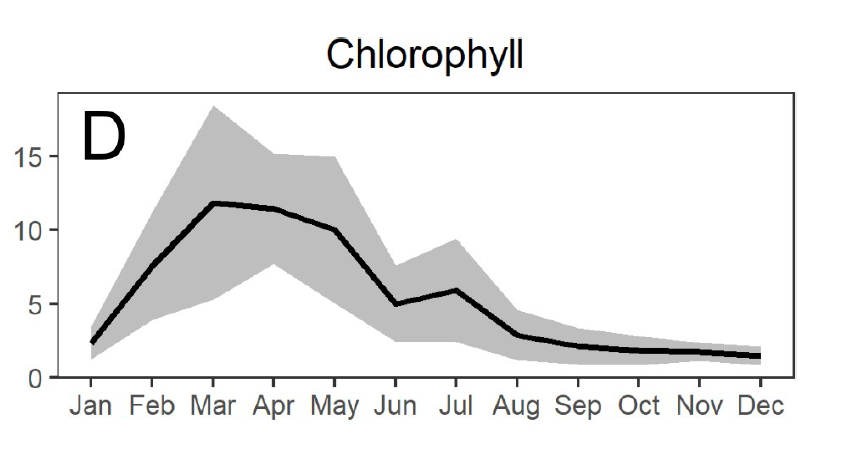 From Dexter et al., 2020, PLoS ONE 15(12): e0243002
https://doi.org/10.1371/journal.pone.0243002
Ingestion rate of the Asian clam, Corbicula fluminea,
as a function of food concentration
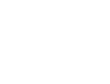 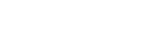 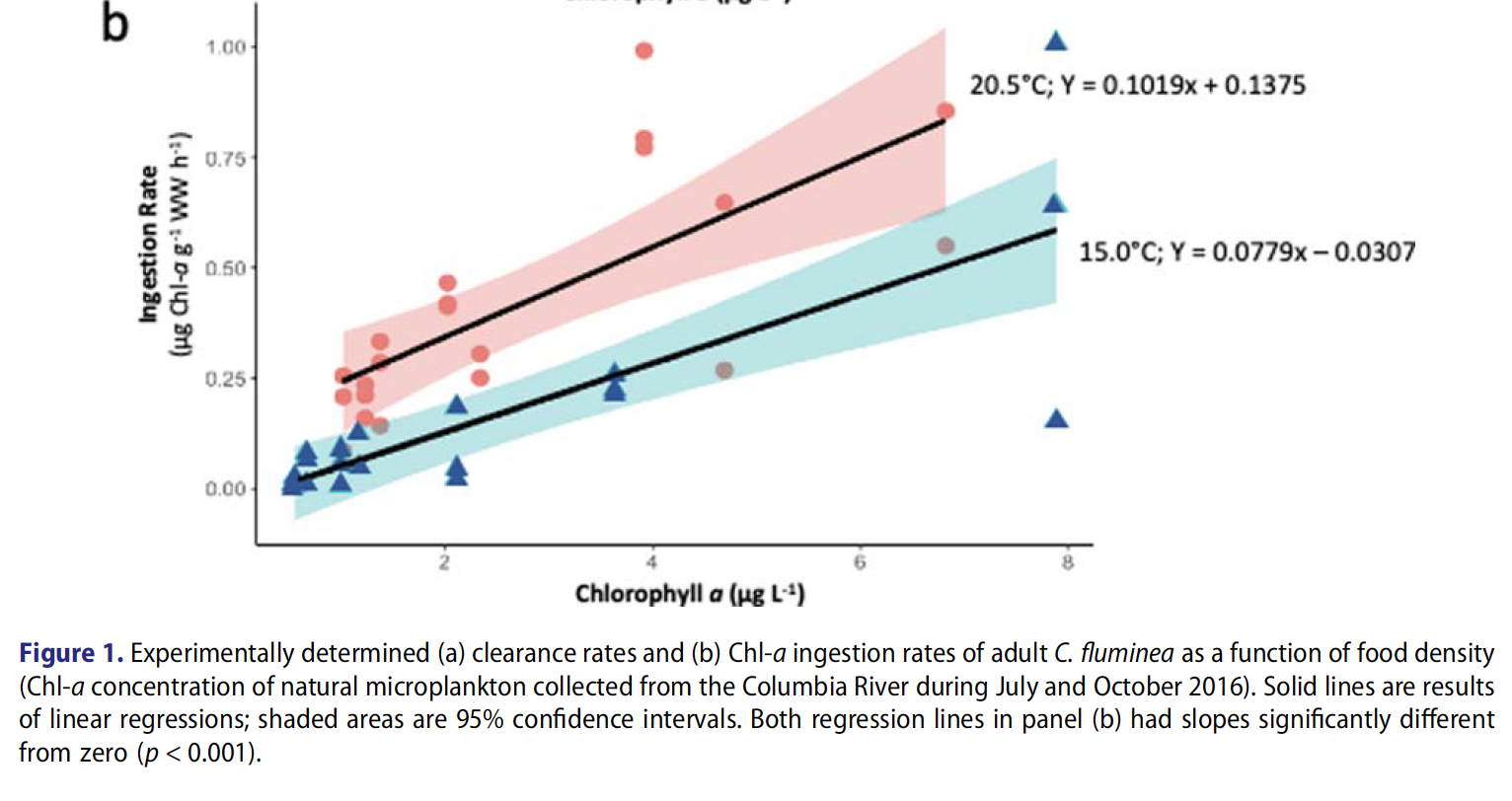 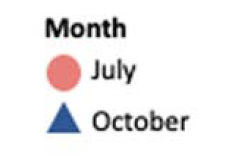 From Rollwagen-Bollens et al., 2021, Inland Waters, https://doi.org/10.1080/20442041.2020.1843933
What went well and what posed difficulties?
Everything continues to go “as smooth as silk” – WSU has been doing this for many years now, so we are a “well-oiled machine.”

COVID slowed down the processing of the 2020 samples by several weeks, but did not significantly affect our work in 2021 nor should it going forward.